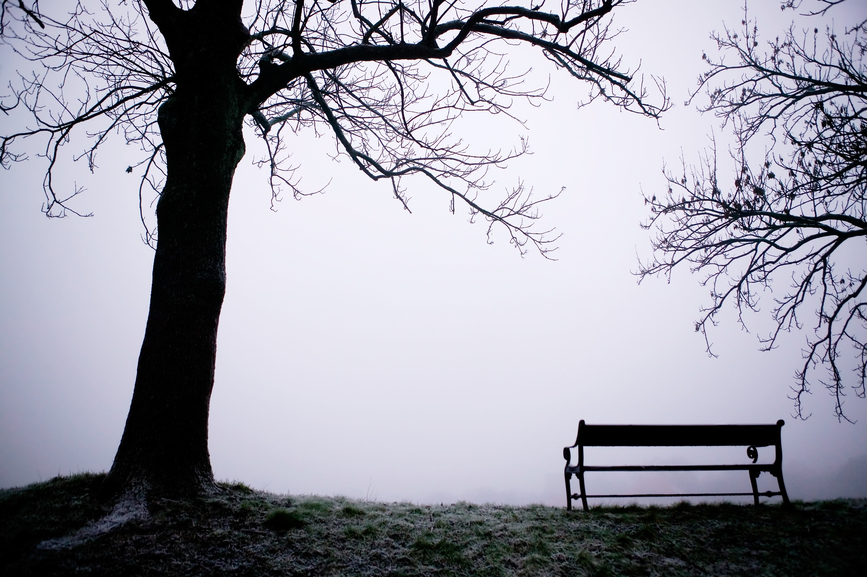 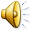 СПИД – чума XXI века
Подготовила: студентка
4 курса 27 группы
Лечебного факультета
Барсукова Александра
Викторовна
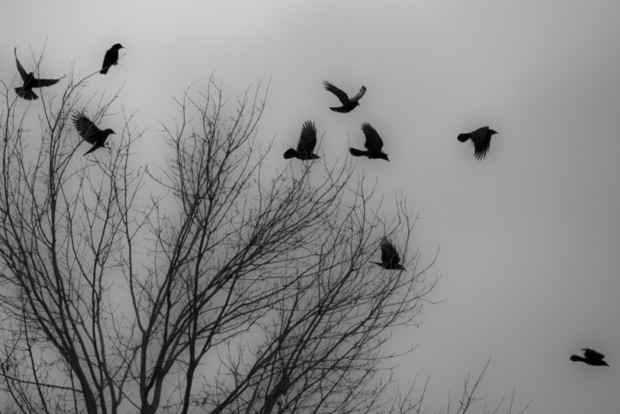 План:
Введение
 Что  такое СПИД?
 Пути передачи
Стадии протекания инфекции
Профилактика СПИДА
Эпидситуация по ВИЧ/СПИД в Беларуси на 
1 декабря 2014 г.
Заключение
Используемая литература
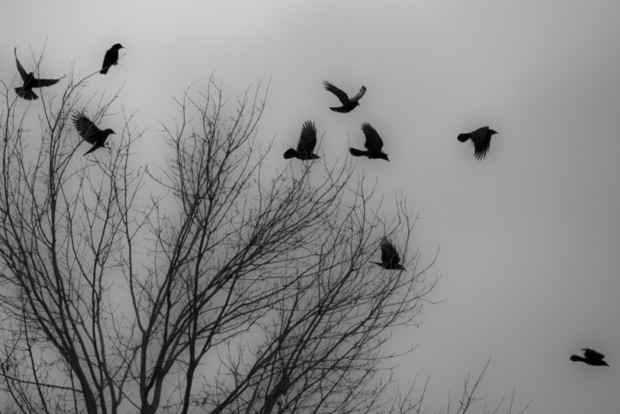 Введение:
Ты молод, но душа твоя болит -Твоя свеча ещё не догорела...А в сердце муки, кровь кипит -Здоровье отбирает СПИД...Твои глаза полны страданий,И спутать можно плоть и тень...Ты не питаешь ожиданий,Желанья меряешь на день...Но если б раньше мог ты знать -Что на земле найдёшь ворота ада,Ты смог бы направленье поменять -Возможно, не напился б яда!...И даже находясь у огненных ворот,Лишь за тобой решение -Иль ты шагаешь бездне в рот,Иль молишь Бога о спасении!!!....
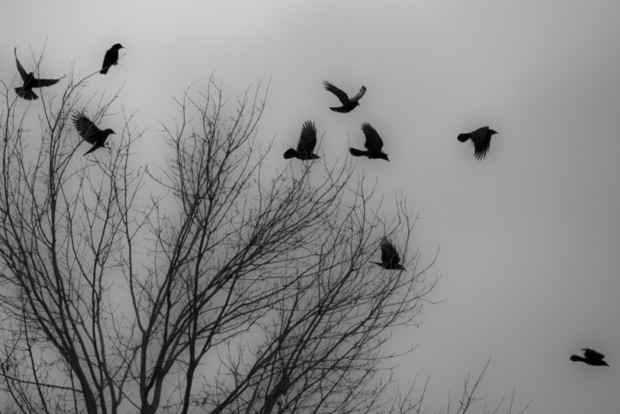 Что такое СПИД?
Спид – синдром приобретенного иммунного дефицита.
Иммунного – недостаточная активность иммунной системы, ее расстройство, ослабление, угасание защитных, иммунных сил организма в противостоянии возбудителям болезней.
Дефицита – отсутствие ответной реакции со стороны иммунной системы на появление патогенных микроорганизмов.
Приобретенного – заболевание приобретается в течение жизни.
Синдром – совокупность ряда признаков и симптомов, указывающих на наличие определенной болезни или состояния.
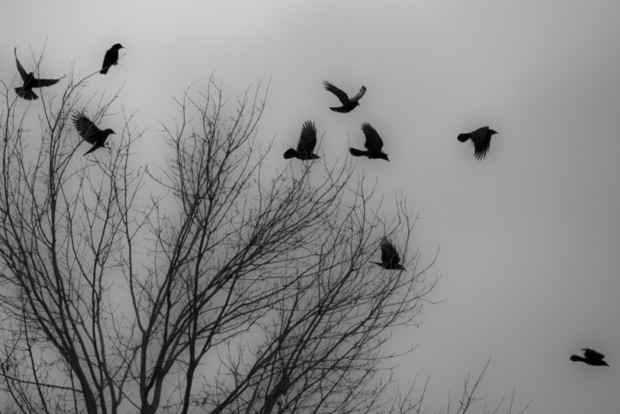 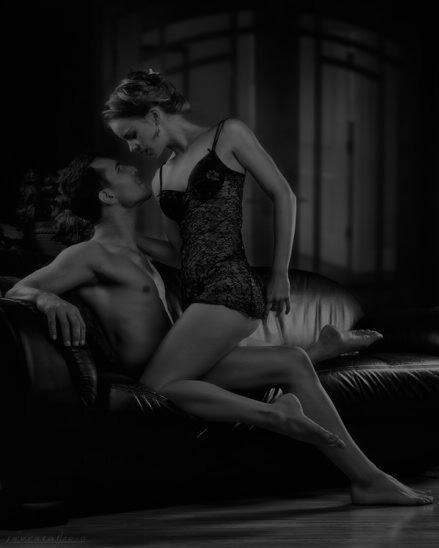 Пути передачи:
Половым путем– 70-80%
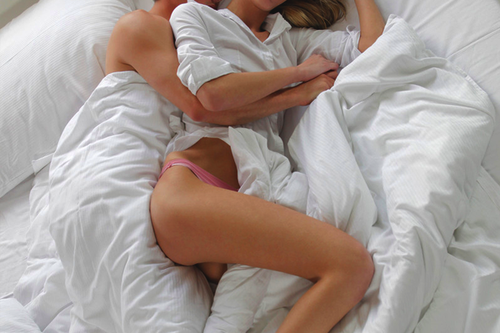 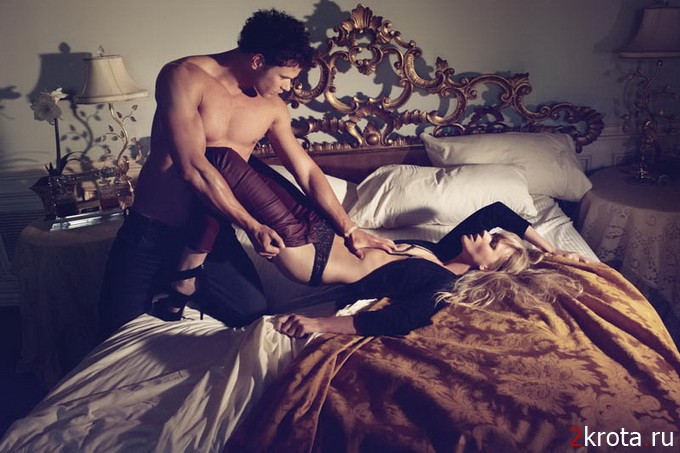 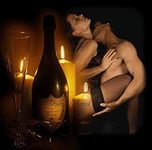 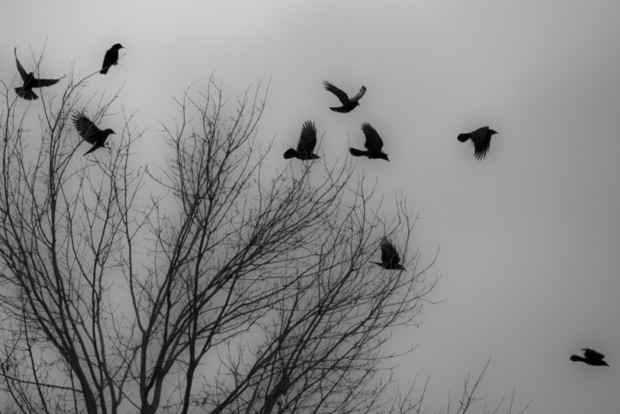 От беременной женщины к ребенку – 5-10%
 Во  время беременность
Во время родов
Во время грудного вскармливания
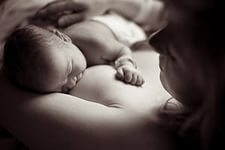 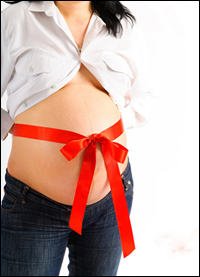 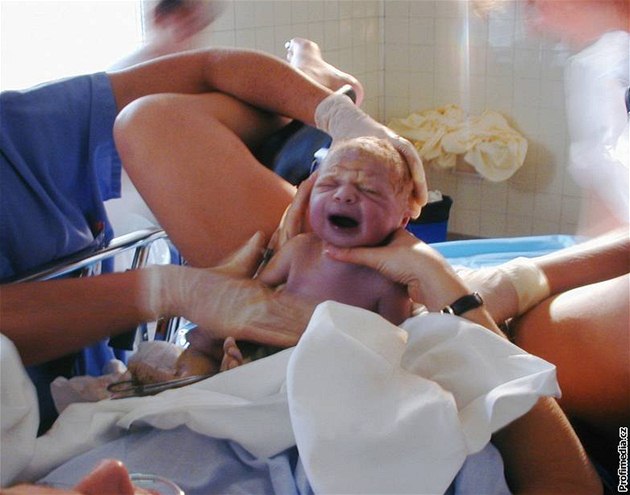 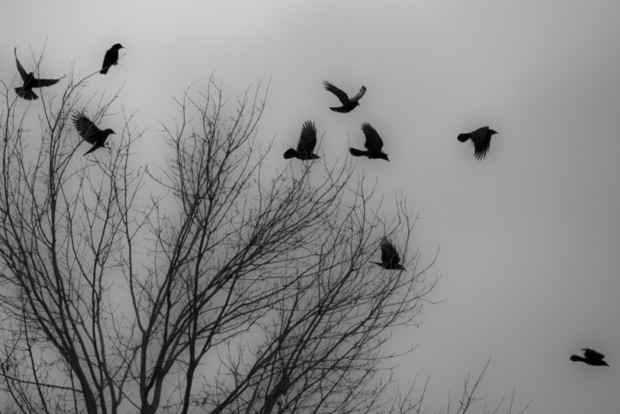 Инъекционные наркотики – 5-10 %
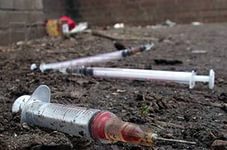 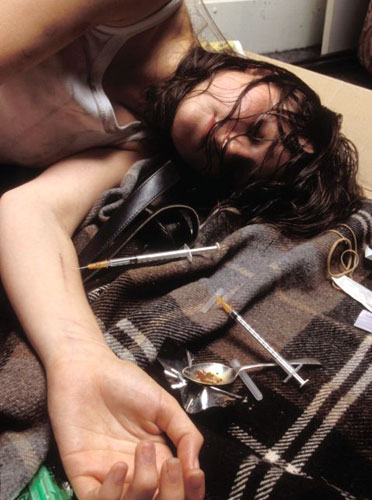 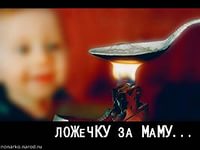 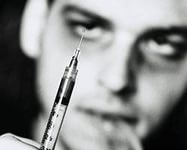 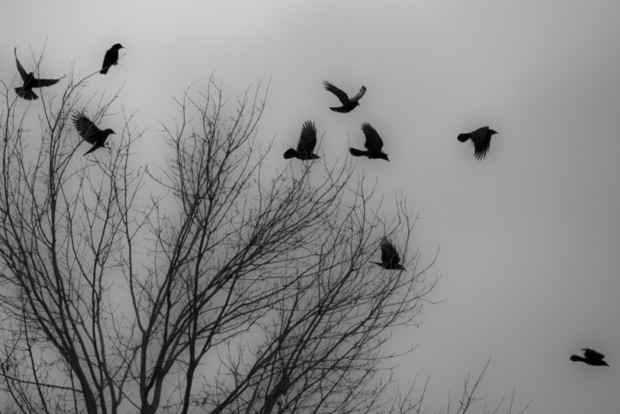 Переливание заряженной крови – 3-5%
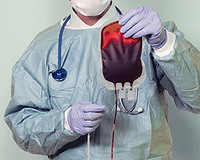 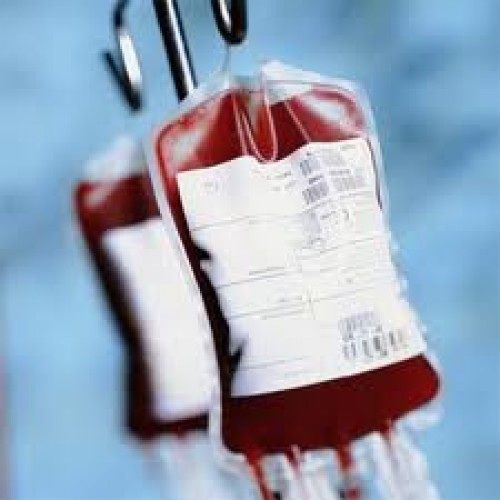 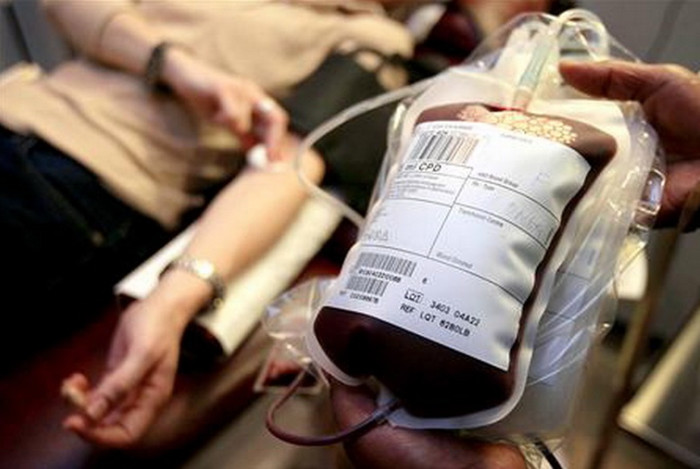 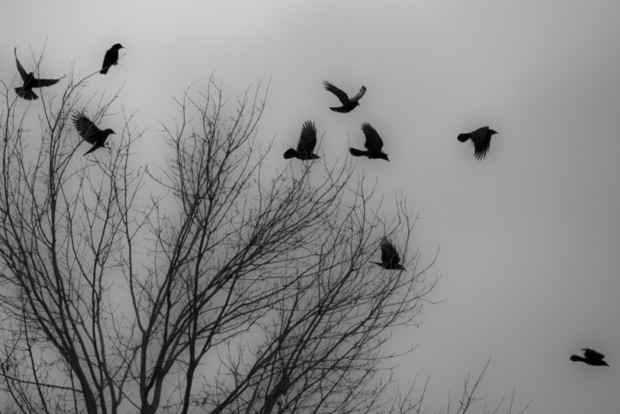 При проведении маникюра, педикюра, бритье, нанесении татуировок инструментами, которые не прошли соответствующей обработки, после оказания ими услуг зараженным на ВИЧ.
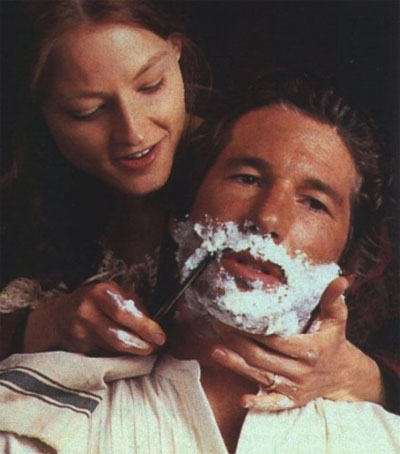 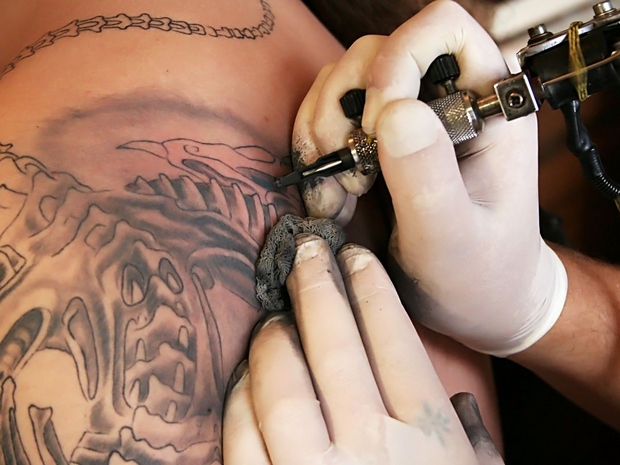 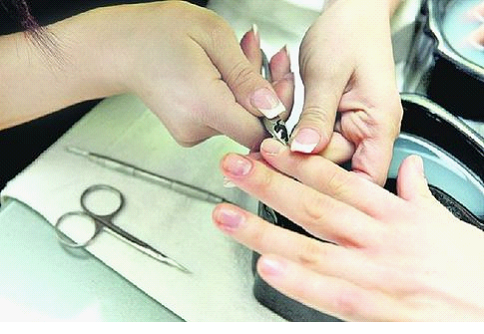 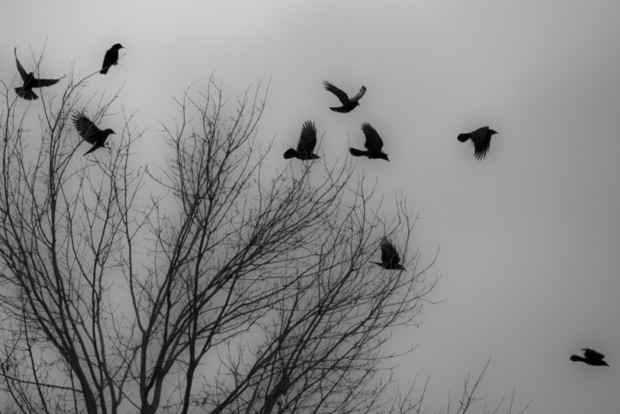 ВИЧ не передается:
Через обычные социальные контакты, повседневное семейное общение, рабочую деятельность и т.д
  Предметы гигиены, туалет.
  Бассейны, ванна, баня.
  Укусы насекомых, другие контакты с животными.
  Поцелуи.
  Воздушно-капельным путем (не может передаваться через кашель, чихание и т.д.)
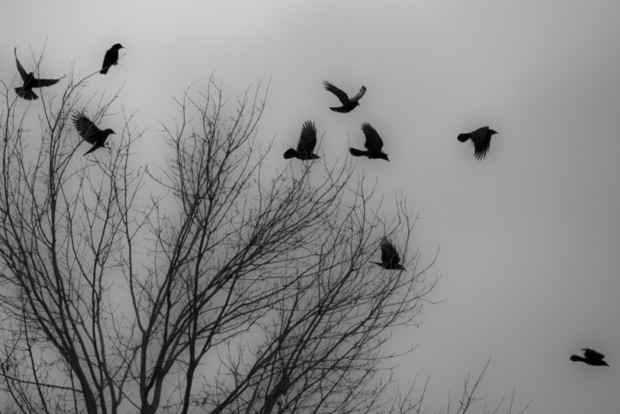 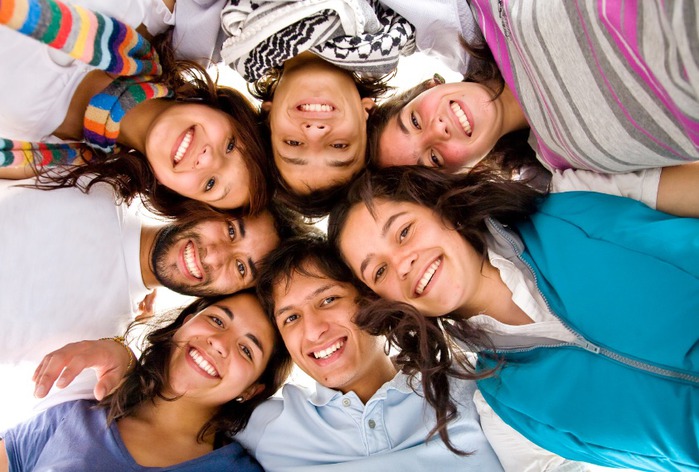 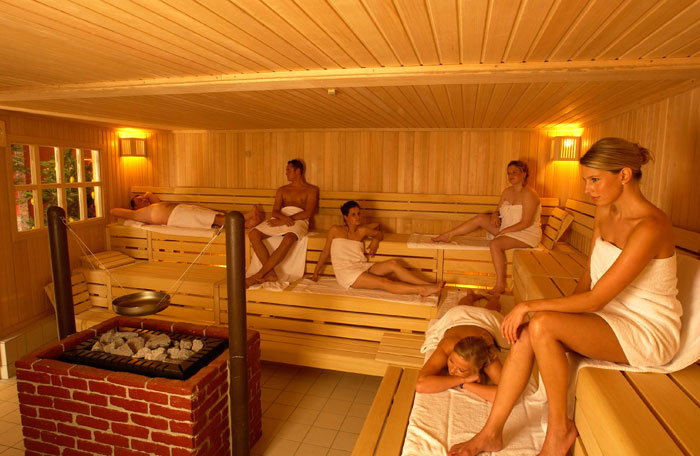 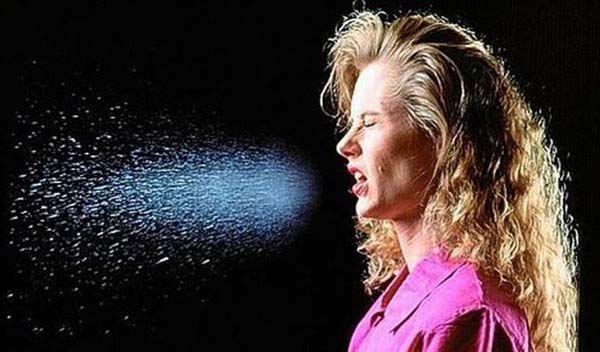 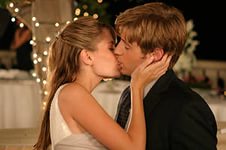 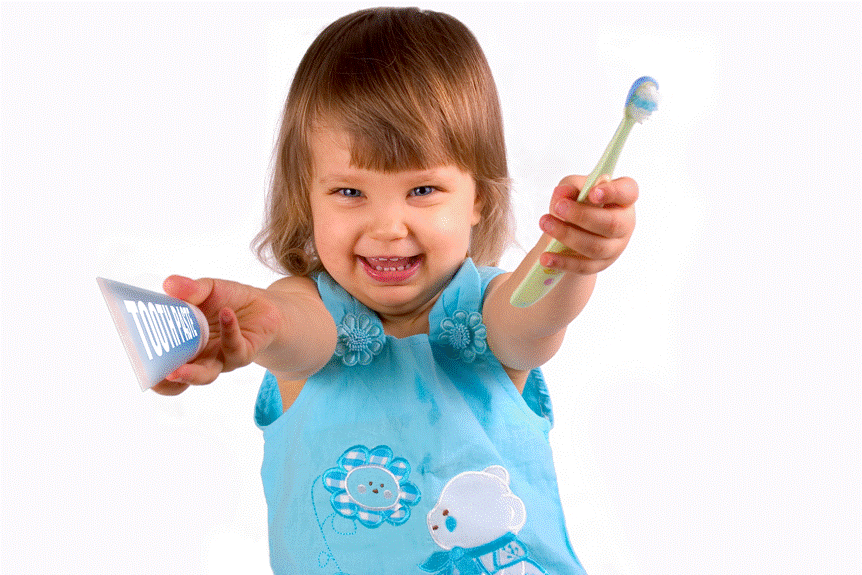 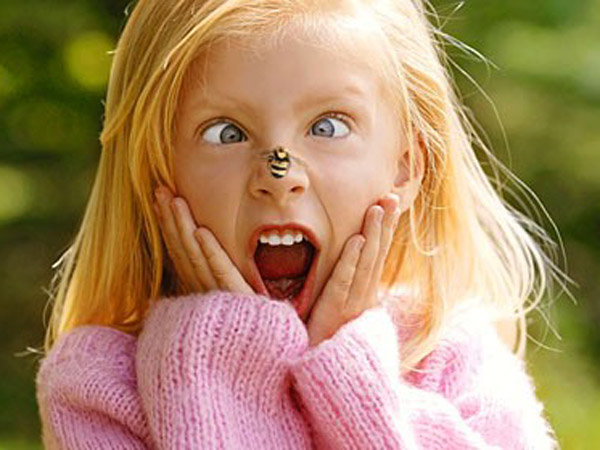 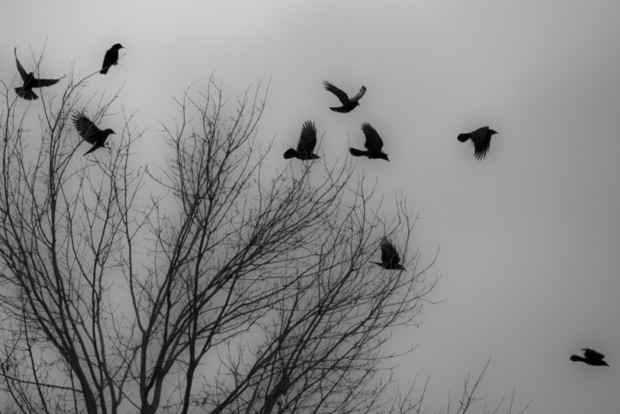 Стадии протекания инфекции:
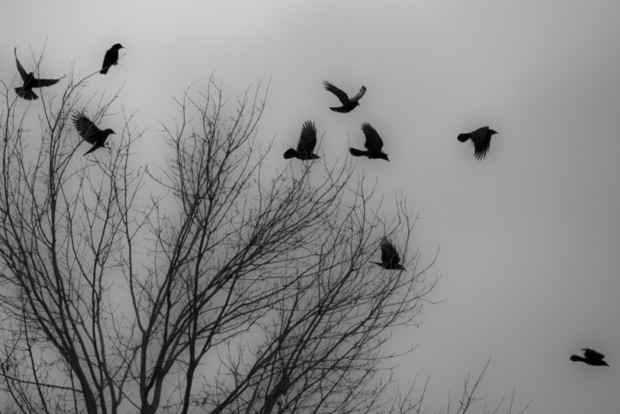 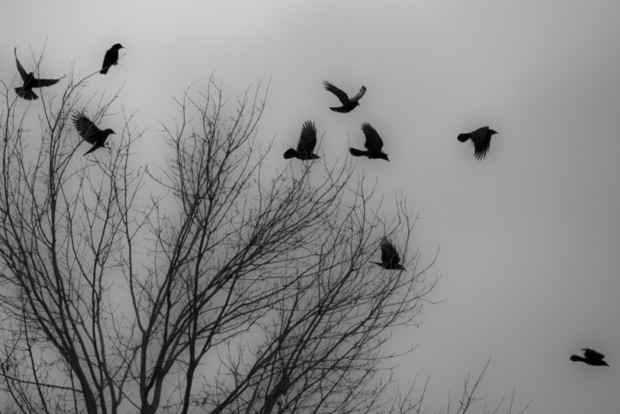 Профилактика СПИДА:
Профилактика полового пути передачи 
избегать беспорядочных и случайных половых связей;
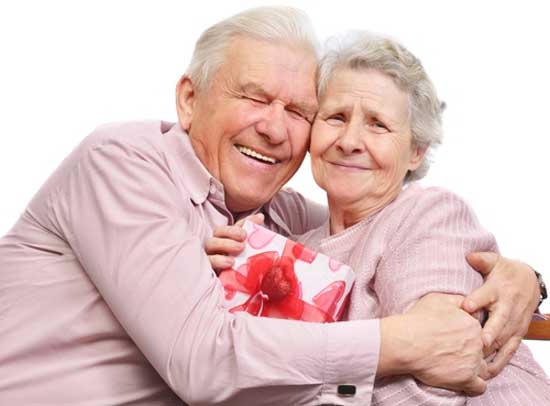 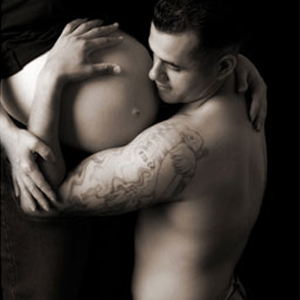 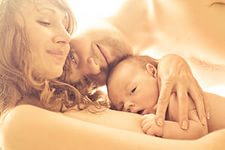 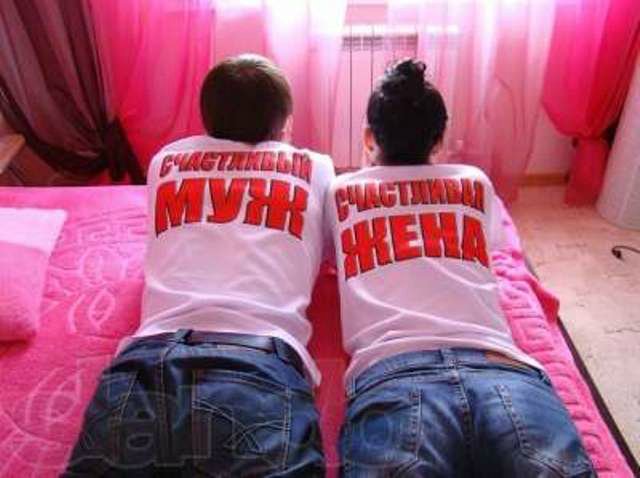 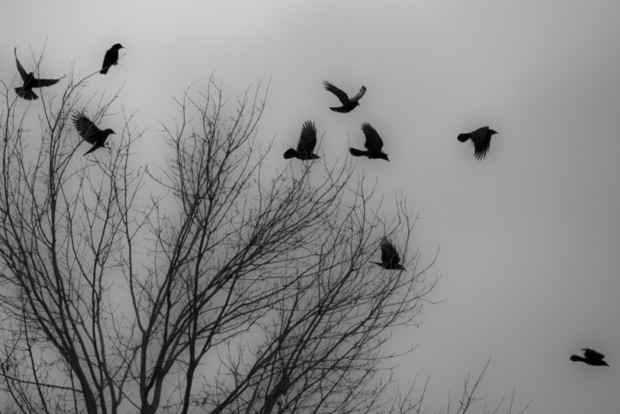 при любом половом контакте пользоваться презервативом высокого качества.
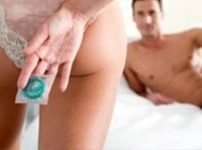 !!! Следует помнить, что из противозачаточных средств только презерватив препятствует проникновению ВИЧ и при правильном использовании защищает от заражения ВИЧ-инфекцией на 98 %.
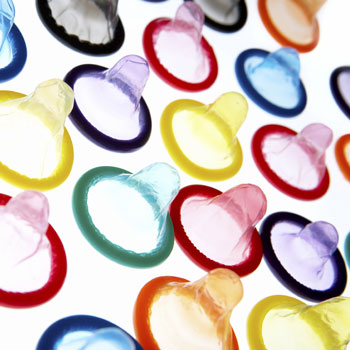 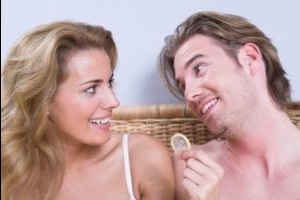 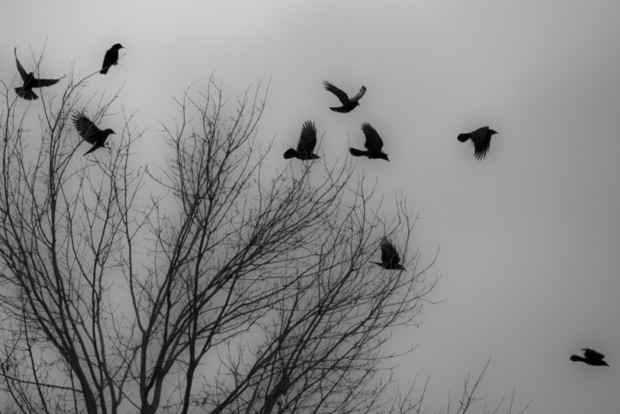 Профилактика парентерального пути передачи
отказаться от употребления наркотических веществ;
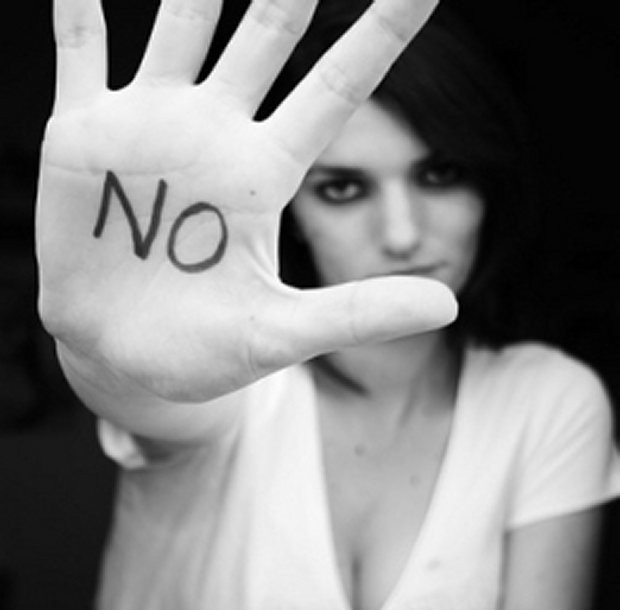 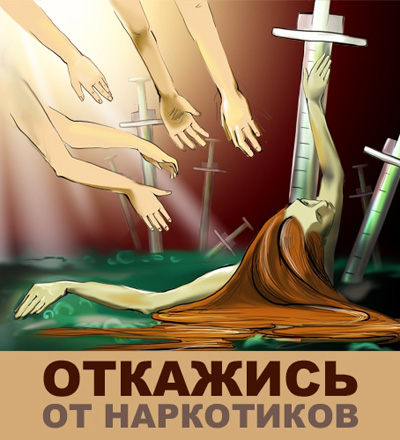 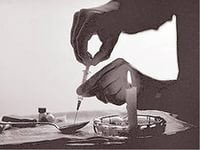 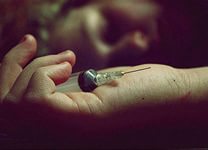 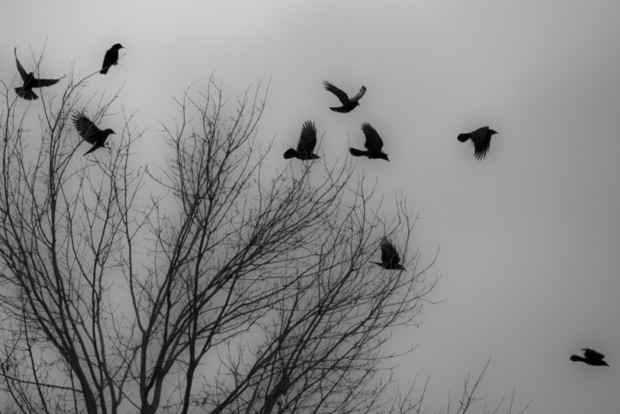 подвергать обработке, в т. ч. с использованием дезинфицирующих средств многоразовые инструменты для маникюра, педикюра,  пирсинга, татуажа;
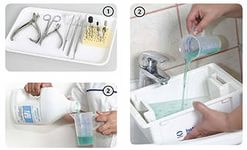 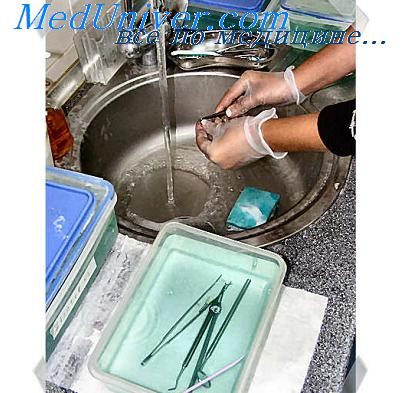 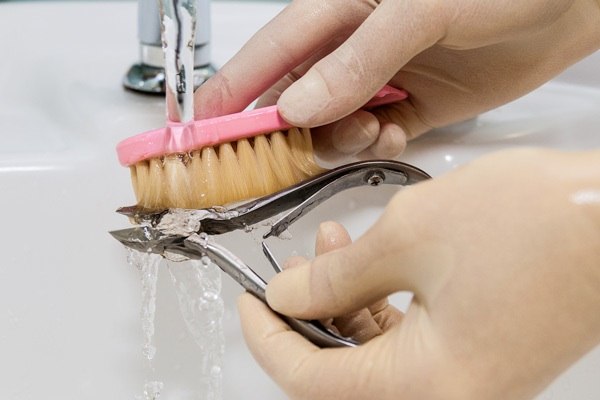 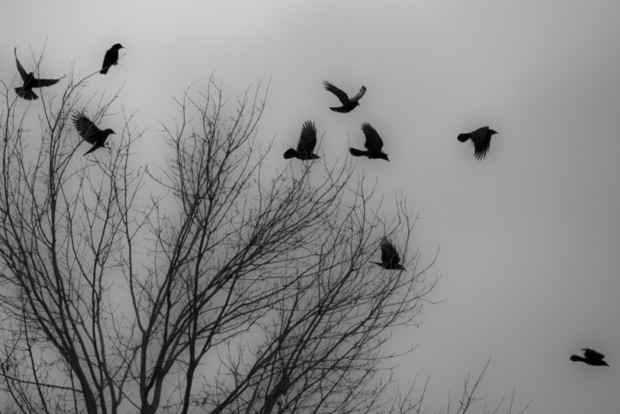 Профилактика СПИДА среди женщин:
Предупреждение нежелательной беременности среди ВИЧ-положительных женщин; 

 Предупреждение передачи ВИЧ от ВИЧ-положительных беременных женщин младенцам, включая обеспечения качественным заменителям грудного молока; 

Предоставление ухода, лечения и поддержки ВИЧ-положительным женщинам и их семьям.
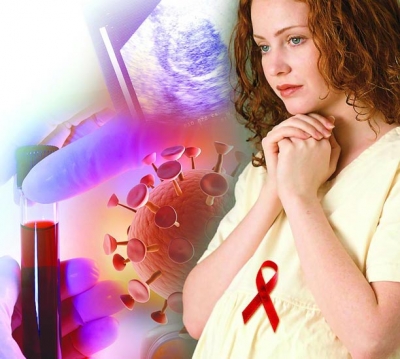 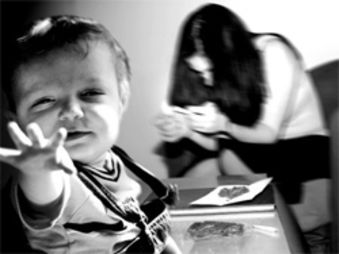 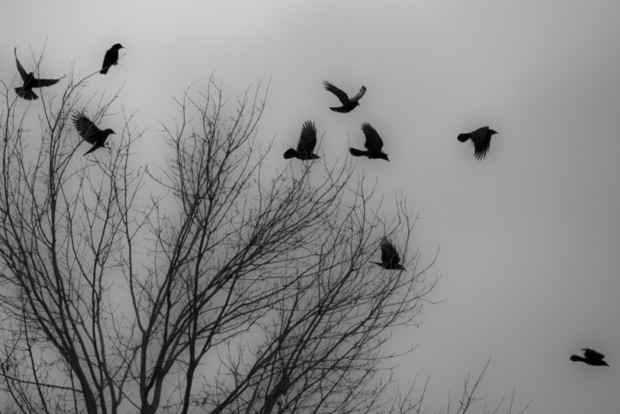 Профилактика СПИДА при переливании крови:
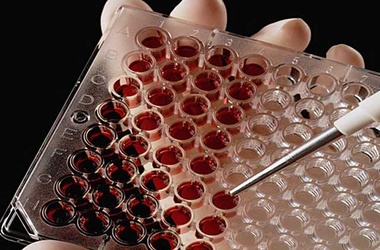 Процедура донорства предусматривает обязательный анализ на ВИЧ. Первый раз анализ берут перед первым забором крови. В случае отрицательного результата полученную от донора порцию крови хранят полгода, берут кровь на повторный анализ, и только после повторного отрицательного результата на ВИЧ используют первую и последующие порции.
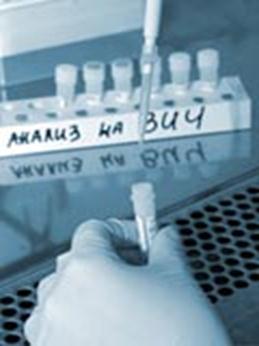 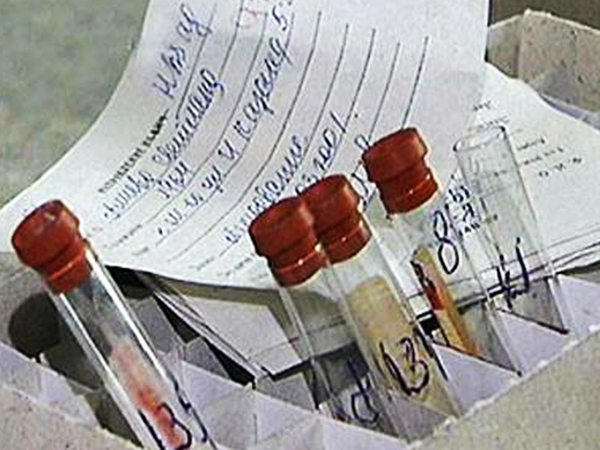 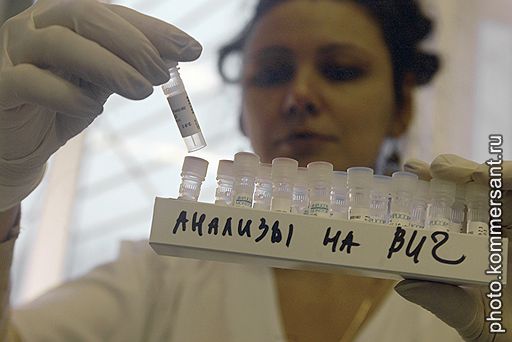 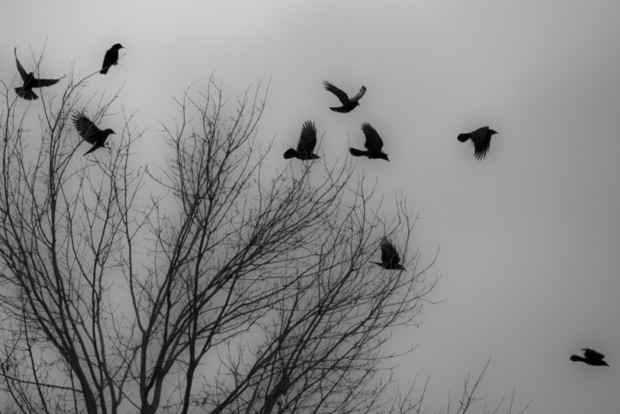 Эпидситуация по ВИЧ/СПИД в Беларуси на 
1 декабря 2014 г.:
По состоянию на 1 декабря 2014г. в Республике Беларусь зарегистрировано 17 344 случая ВИЧ-инфекции, количество людей, живущих с ВИЧ – 13 398, показатель распространенности составил 141,6 на 100 тысяч населения. За 11 мес. 2014 года выявлено 1 633 ВИЧ-инфицированных.
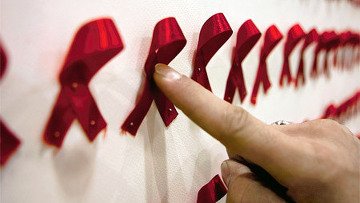 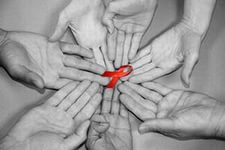 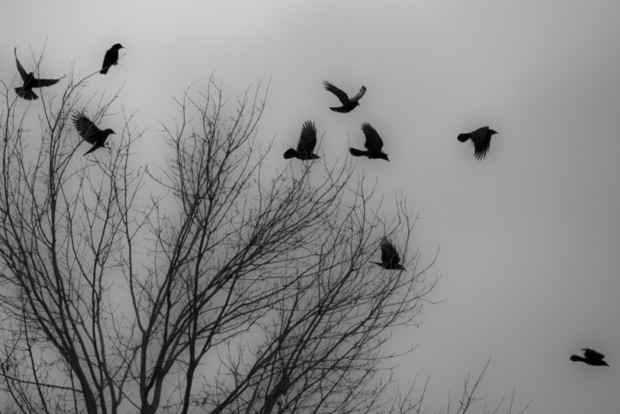 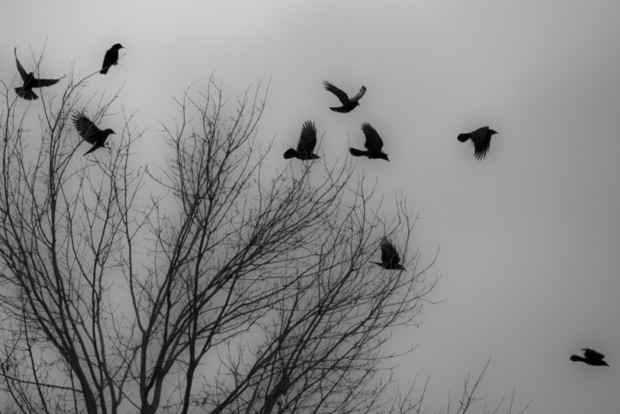 За 11 мес. 2014 года доля парентерального пути передачи ВИЧ составила 316 чел., доля полового пути передачи ВИЧ – 1 287 чел.
 С 1987 по 01.11.2014 г. от ВИЧ-инфицированных матерей родилось 2 764 ребенка. Диагноз «ВИЧ-инфекция» подтвержден 245 детям, рожденным от ВИЧ-инфицированных матерей, из них 14 умерло. Всего в республике среди детей в возрастной группе от 0 до 14 лет зарегистрировано 263 случая ВИЧ-инфекции.
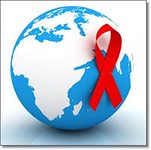 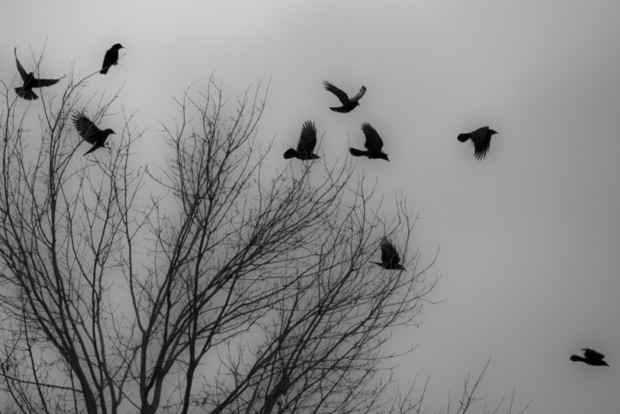 Заключение:
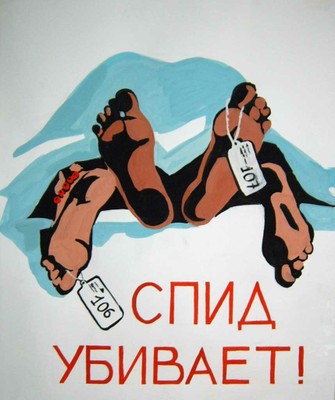 Каждую минуту в мире не менее 11 человек заражаются вирусом иммунодефицита человека. Одновременно многие из них осознают крушение своей жизни и мрачно вглядываются в неопределенное будущее. Каждую минуту эти несчастные сталкиваются не только с собственным страхом, но и с непониманием со стороны родственников, друзей, коллег по работе. Да и общество начинает относиться к ним не как к обычным людям, а как к больным «СПИДом».
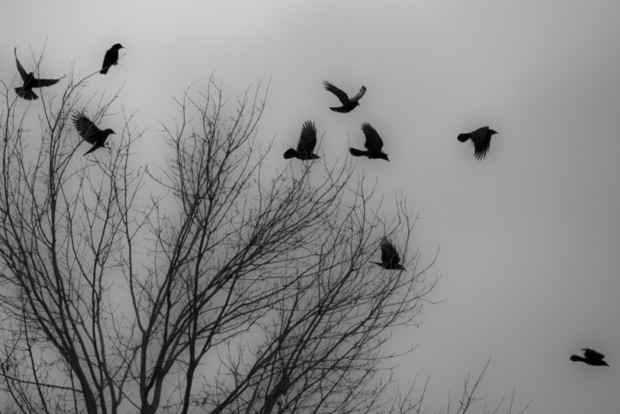 Используемая литература:
http://www.knigamedika.ru/infekcionnye/vich/profilaktika-vich.html
http://virusspid.narod.ru/profilaktika.html
http://medinfa.ru/illnlist/17/spid/
http://www.medicinform.net/human/humanis/human14.htm